W-2s, 1099s and ACA Forms:5 Things Every Employer Needs to Know Before Filing
Presented by
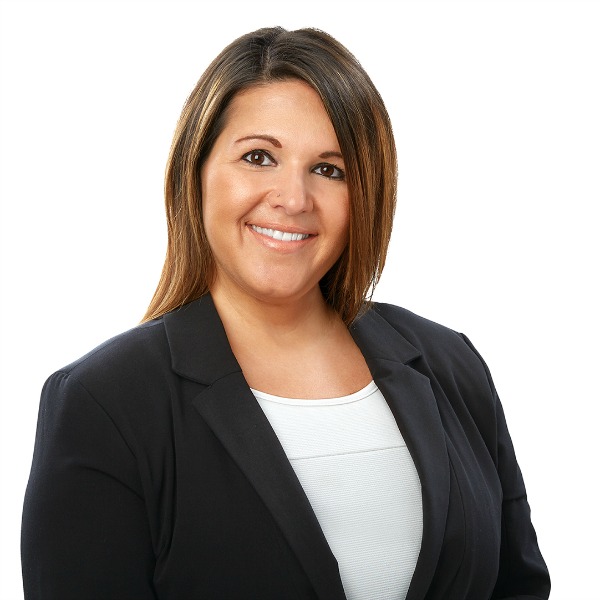 Jaime Lizotte
HR & Compliance Manager
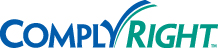 [Speaker Notes: Good afternoon everyone and welcome to today’s webinar.  I’m Jaime Lizotte and I’m the HR Solutions Manager at ComplyRight, a leading provider of practical and affordable HR compliance products for small businesses. I’ve been in the HR field for almost 10 years, and have spent the past few years developing next-generation products to make HR management easier for employers. I will be speaking to you today about 5 things every employer needs to know before filing.]
W-2s, 1099s and ACA Forms:5 Things Every Employer Needs to Know Before Filing
Welcome! Before we get started…

Use the chat box on the left to ask questions 

If you are having audio trouble, please message us in the chat box, and we will do our best to assist you

All participants will receive a link to these slides in a follow-up email
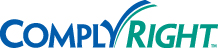 [Speaker Notes: But before we get started I have a few housekeeping rules to go over:

Please use the chat box on the left to ask questions if you have any throughout the webinar. 
If you are having audio trouble, please message us in the chat box and we will do our best to assist you.
And lastly, everyone attending today’s webinar will receive a link to these slides in a follow-up email.]
Before We Get Started … A Quick Poll
What is the 2017 deadline to e-file your 1099-MISC forms to the IRS?
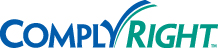 [Speaker Notes: Now before we get into the really good stuff in today’s webinar, let’s do a quick poll…..

What is the 2017 deadline to e-file your 1099-MISC forms to the IRS?

We’ll take a few moments here while everyone selects their answer.


And the correct answer is……..January 31.   And XX% of those of you who out there knew this.  And now without further delay, let’s get to the good stuff.]
#1E-file Deadlines Have Changed
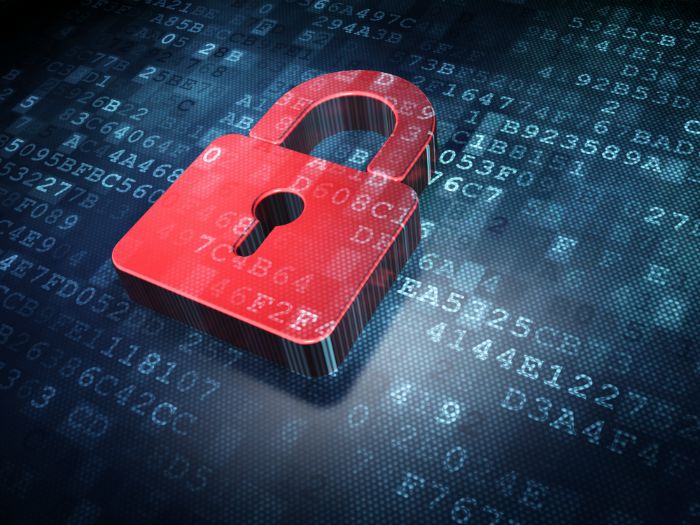 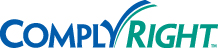 [Speaker Notes: The first thing you need to know; and this is extremely important this year; is that the filing deadlines have changed! This is going to have a major impact on you because - 

You will no longer get an extra two months if you choose to e-file; because as you know in the previous years you had to print and mail your recipient copies by January 31, and e-file by March 31.   Well this year, all 1099-MISC and W-2 forms have to be both printed and mailed to recipients AND e-filed by January 31, regardless if you are paper or electronically filing.  

So Let’s go ahead and look at the specifics of these changes.]
1099-MISC E-Filing Deadline Change
If entering data in Box 7 (non-employee compensation):The form must be filed with the IRS by January 31, 2017 regardless of whether using paper or filing electronically

The previous e-file date was March 31
If no data in Box 7: You have until February 28, 2017 if using paper and March 31 if filing online

No change to due dates for recipient copies
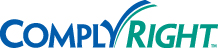 [Speaker Notes: For the 1099-MISC Form – 

If you used independent contractors in 2016, you need to file a 1099-MISC with the IRS and get a recipient copy to the independent contractor by January 31, this is the normal year process.  

However, if you enter data in Box 7, which is the process you need to do follow for independent contractors, then you will also have to file  with the IRS by January 31, and again this is regardless if you are paper or e-filing.   

In the past, you used to get a break if you chose to electronically file with the government, as the IRS allowed you to file by March 31 if you were electronically filing, But not anymore. 

And I’ll mention it again, because it is so important to remember: regardless of how you file, paper or electronic, the filing deadline starting in the 2016 tax season is January 31, 2017. 

This is a big deal. Especially because many of you probably choose to e-file because you got extra time. Well not anymore. So this is going to rush the process for you this year. 

Now note that if you do not enter data in box 7 – which is rare, since this form is almost always used to report non-employee compensation like independent contractors – you do have different deadlines. But again, if you’re using this form to report income paid to an independent contractor by using box 7, you only have until January 31st regardless of how you file, by paper or electronically.

And again, your independent contractors must still receive their copies by January 31 as well.]
W-2 Filing Deadline Change
2016 forms must be filed with the Social Security Administration (SSA) by January 31, 2017 regardless if using paper or filing online

The previous e-file date was March 31

No change in due dates for recipient copies
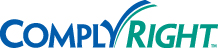 [Speaker Notes: Now for the W-2 Form – 

You will have less time for the 2016 tax season to file your W-2 forms with the Social Security Administration, even if you’re electronically filing. 
Previously, you had until March 31st to file W-2 forms if you filed electronically, which again gave you a two month space between preparing recipient copies and e-filing, but now, all W-2s must be filed with Social Security by January 31 regardless if you’re doing it by paper or electronically. And unlike the 1099-MISC Form, the January 31 date is not considered upon which boxes are filled out, it is across the board. 

And lastly, there is no change in due dates for recipient copies. Your employees must still receive their W-2s – either a paper copy or an electronic version if they opt in – by January 31, 2017.

So again, this increases the amount of work you need to be complet by the January 31 deadline.]
#2W-2 Extensions Are Harder to Get
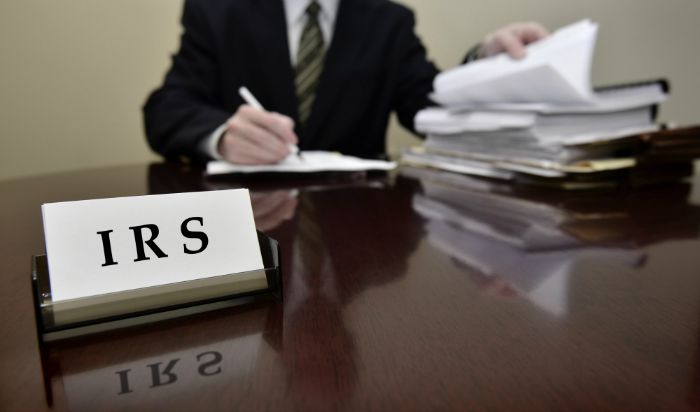 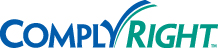 [Speaker Notes: Now let’s move on to the second thing you need to know before filing, which is  W-2 extensions are going to be harder to get.]
W-2 Extension Change
Extensions to file with the SSA are no longer automatic
For filings due on or after January 1, 2017, one 30-day extension may be requested
Application Form 8809 must be used, including a detailed explanation on why additional time is needed 
IRS only will grant extension in cases of extraordinary circumstances or catastrophe
This does not affect extensions to furnish W-2 forms to employees
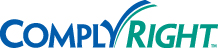 [Speaker Notes: So now that you will only have until January 31 to file your W-2s – even if you’re filing electronically – you may be thinking you can just apply and get an extension, right? Well it’s not going to be that easy anymore. 

The government is actually making it much more difficult to get an extension. Businesses requesting an extension must use Application Form 8809 and include a detailed explanation on why additional time is necessary.

But that’s not all. The IRS has made it very clear that an extension will only be granted in cases of extraordinary circumstances or catastrophe. 

So unless you have an extraordinary reason or circumstance, you need to prepare to meet the new Jan. 31 deadline for the 2016 tax season.]
#3W-2 Penalties Are on the Rise
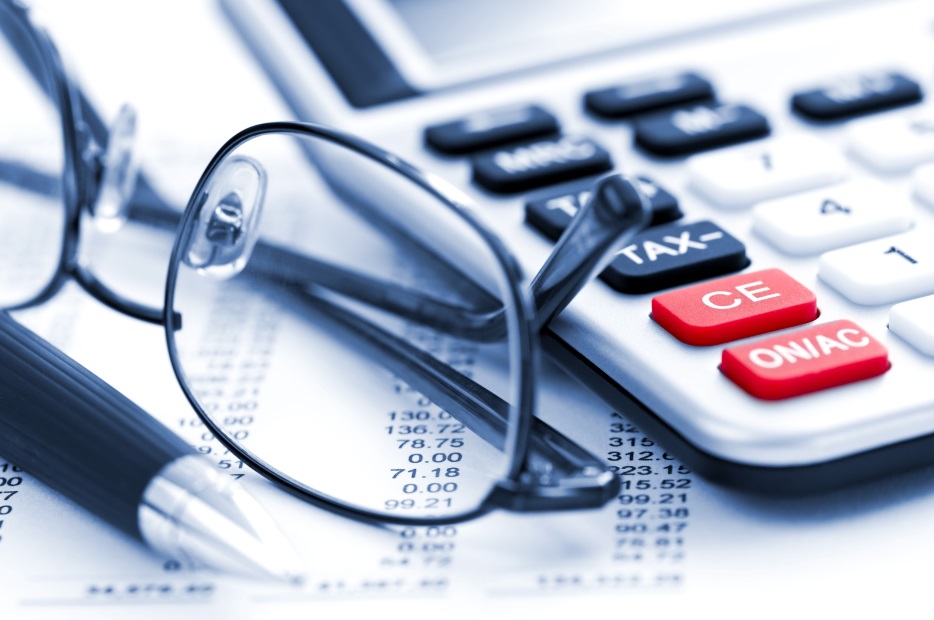 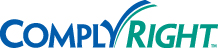 [Speaker Notes: The number three thing you should know is that there is another change affecting 2016 filings and that’s penalties are increasing. Specifically for W-2s.]
Form W-2 Penalties Increasing
Penalties have increased for failure to file correct Forms W-2 by due date
Amount of penalty is based on when the correct Form W-2 is filed
$50 per W-2 if the forms are correctly filed within 30 days of the due date
$100 per W-2 if the forms are correctly filed more than 30 days after the due date but before August 1
$260 per W-2 if the forms are filed after August 1, corrections are not filed or the W-2 is not filed at all
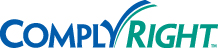 [Speaker Notes: Penalties have increased on a yearly basis, very minimally, for failure to file correct W-2 forms by the deadline date, which used to be March 31 for electronic filing and February 28 for paper filing.

The penalty amount has always been based on the date when the correct W-2 form was filed.  Meaning how many days apart from the due date it was filed.

And when I mention Correct W-2, I mean that if you file a W-2 by the due date of Jan. 31, but then you find out that you need to make a correction, then technically you have not met the deadline, because you need to have filed a CORRECT W-2 form by the Jan. 31 deadline, so you want to make sure when you file, the information is correct. 

Now, the new penalties that will be imposed starting in the 2016 tax season are:

-   $50 per W-2 form if they are correctly filed within 30 days of the due date.
$100 per W-2 form if they are correctly filed within more than 30 days after the due date, but before August 1.
And $260 per W-2 form if they are filed after August 1, corrections are not filed or the W-2 is not filed at all.

So again you will want to make sure this year that you are double checking your work prior to filing so that you don’t have to file corrections later, because it could potentially cost you.]
#4An ACA Extension Is Unlikely
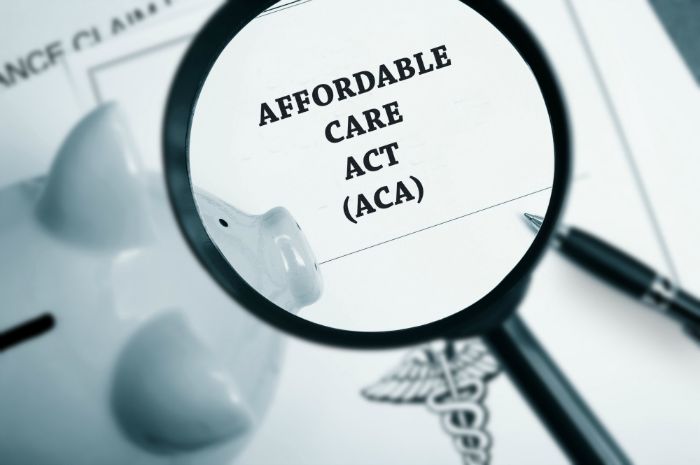 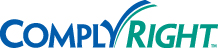 [Speaker Notes: Now let’s move on to the fourth thing you should know before filing: which is the Affordable Care Act or ACA Reporting Forms and that an extension is highly unlikely.]
ACA Reporting Challenges
New ACA reporting posed many challenges to affected businesses
 The IRS gave significant filing extensions for 2015 reporting
 No extensions are expected for the upcoming season
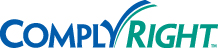 [Speaker Notes: First let’s start with a little background: Under the Affordable Care Act, applicable large employers, which are those with 50 or more full-time employees, including full-time equivalent employees, are required to report about health care coverage for employees. 
These employers must file information returns with the IRS and also provide statements to full-time employees about health coverage the employer offered or to show the employer didn’t offer coverage.

These requirements became mandatory for 2015 reporting. And since this was a new requirement, it was very confusing and challenging for many businesses.  Although there was some welcome relief  in 2016 when the IRS extended employee notification and the IRS filing deadlines for Affordable Care Act or ACA information reporting.

So you got an extra two months to distribute forms to employees and three months to file with the IRS, but we haven't seen any indication that the extension will be repeated again for the 2016 filing season.  
 
Now definitely this can pose a challenge, especially for employers that must provide 1095-Cs to employees by the end of January, indicating month-by-month coverage provided through the end of the previous December. And this would be in addition to providing their W-2 forms and filing those W-2s to the IRS as well.  So the workload during this time period can increase immensely.]
2017 ACA Reporting Dates
Employers have until:
January 31 to supply employees with the 2016 Form 1095-B and Form 1095-C
February 28 to file forms 1095-B and 1095-C with the IRS if submitting paper forms
March 31 to submit forms  1095-B and 1095-C to the IRS if filing electronically
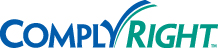 [Speaker Notes: So here are the specific deadlines for ACA reporting forms:
In this case, unlike with 1099s or W-2s, covered employers do get a little extra time for filing to the IRS.  If you electronically file, they must be submitted by March 31 and if you paper file, you have until the end of February.
However, employees must still receive their copies by January 31, regardless of how you are filing to the IRS.]
#5E-filing Offers Many Advantages
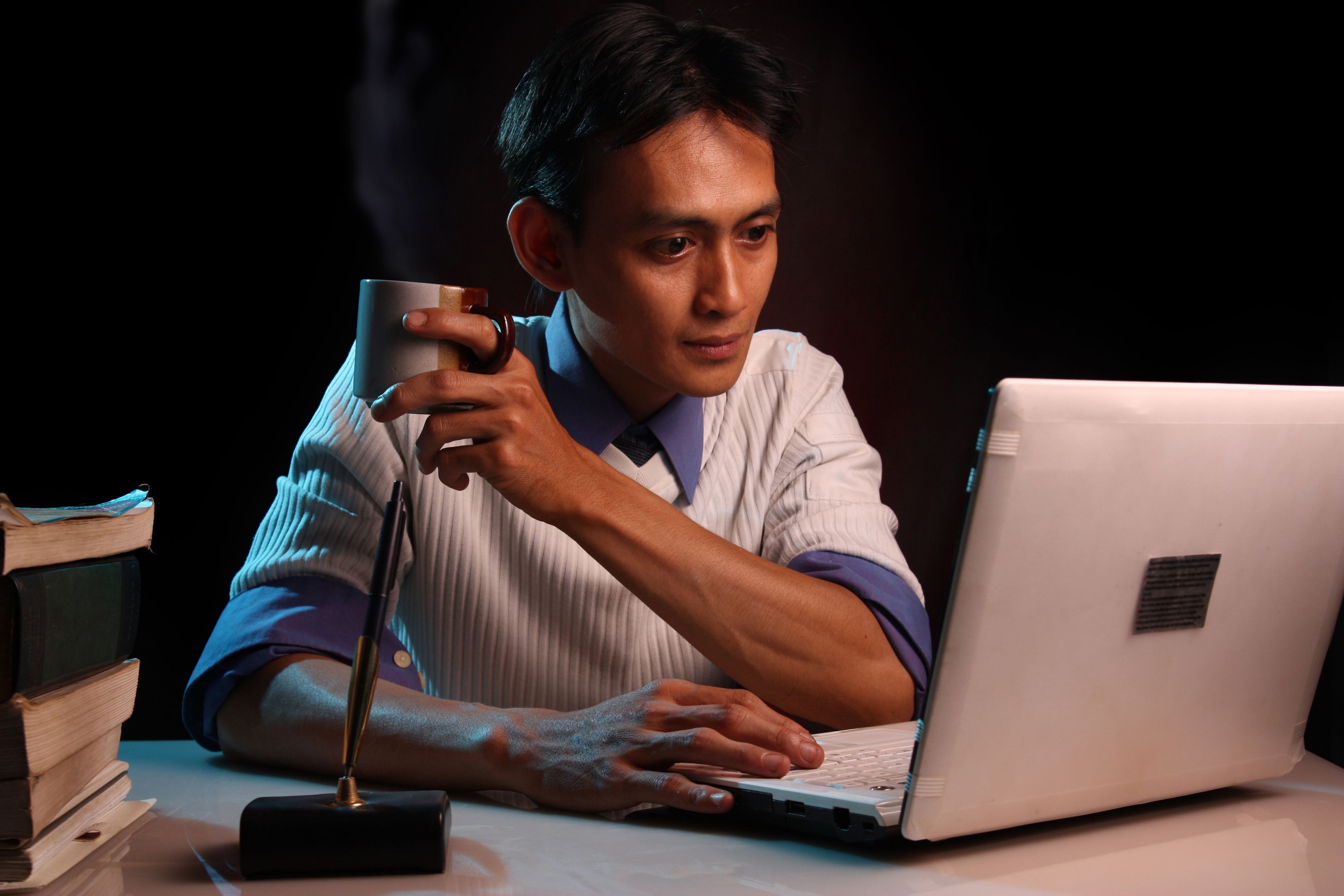 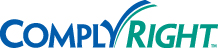 [Speaker Notes: And the last thing you need to know before filing is the e-filing offers many advantages.]
Benefits of Electronic Tax Reporting
Helps ensure accuracy
Gives you instant notification of government receipt
Eliminates the need to buy paper forms, software
Reduces trips to the office supply store 
Eliminates paper jams or misaligned forms in printers
Provides last-minute option to meet accelerated deadlines
Gives you a one-stop shop for e-filing, printing and mailing
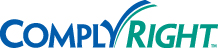 [Speaker Notes: As we all know electronic tax reporting, or e-filing is the transmission of the required annual and quarterly tax information directly to the IRS via electronic means rather then filing traditional paper tax forms.

Since e-file has been introduced by the IRS, the percentage of returns filed electronically has risen significantly.  And part of the reason is that e-filing is quicker, easier and more accurate than using paper returns.  It is also required for businesses with 250 or more forms to file.  

However, you must remember that e-filing does not negate the need to send a copy of the form to the employee or recipient.  Paper forms must still be mailed or the employee or recipient must opt-in to receive an electronic version.  

So what are the advantages of e-filing?
E-filing helps ensure accuracy and has a 1% error rate compared to 20% with paper tax returns.
Filed forms are stored online and you can access your data and forms 24/7 from anywhere. 
You receive instant notification when government agencies receive your forms and when the government agency accepts them, so that gives you peace of mind knowing they have been received and your process is fully complete.
You don’t need to buy paper forms, envelopes or software so you can skip those trips to the office supply store
No more paper jams or misaligned forms in printers.
It’s the fastest way to file so you can meet these accelerated deadlines I mentioned in the previous slides.
And many providers will not only e-file your forms with the government, but they will also print and mail copies to your employees, independent contractors and other recipients. So it’s a one-stop shop that can meet all of your needs. 

So with the new deadlines this year, if you haven’t e-filed in the past, this may be a great time to start!]
Selecting the Right Partner
Not all providers are created equal:
Does the e-file provider have considerable tax form experience?
Is the provider an IRS authorized e-filer?
Has the e-filing, print and mail process achieved SOC certification from the American Institute of CPAs? 
Is the facility HIPAA compliant?
Does the e-file site give you the ability to make online corrections?
Do they store your information year after year?
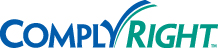 [Speaker Notes: So now that you understand the benefits of electronic tax reporting, let’s talk about how to find the right provider:
 
First, you want to make sure you choose a provider that has considerable experience and is an IRS-authorized e-filer. This is very important, so make sure whichever partner you use is an IRS-authorized e-filer.  You should see the IRS-Authorized logo on their site and you can always ask if you are unsure. 

Next you want to make sure that the data you enter on the site and is sent to the IRS is secure. In order to make sure the provider has efficient security there are a couple things to look for: 
First, you want to see if the facility where the printing and mailing is done has achieved SOC certification. This is a special certification from the American Institute of Certified Public Accountants that means that  the organization has been inspected and confirmed that every stage of the process is secure. This is a very difficult, time consuming and expensive certification to receive, but very important for your provider to have.

Another measure of security is HIPAA compliance. This is particularly important for ACA forms because these forms include employee health insurance information. So you need to be sure your ACA forms e-filer uses a HIPAA compliant facility.

Lastly, you want to make sure the website is highly secured, as this is where all your data is stored and when entering employee’s information like SSN’s this is sensitive data that must be protected and kept secure.  

You also want to make sure that the provider allows you to file corrections online.  This is another great benefit of e-filing since is much quicker and easier to make corrections online than using paper. So you’ll want to make sure your e-file provider has that capability.

And finally, once you enter all that information, the last thing you want to do is reenter it next year. So look for a partner that stores your payer and recipient information for you.  This will save you time and frustration, believe me!]
Let’s See How It Works
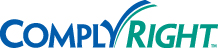 [Speaker Notes: And now, that we have talked about both the benefits of e-filing as well as what to look for in a provider,  I am now going to show you exactly how easy it is to electronically file your W-2s, 1099s and ACA reporting forms through our partner EFile4biz.com. This site is an IRS-authorized e-filer and it’s print and mail facility is also SOC certified from the American Institute of CPAs, as well as HIPAA compliant. 

So let’s checkout the site and following the demo I will take some questions.]
Questions?
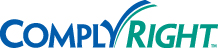